Metastatický karcinom prostaty
Jana Katolická
FN u svaté Anny, Brno
Androgen deprivační léčba
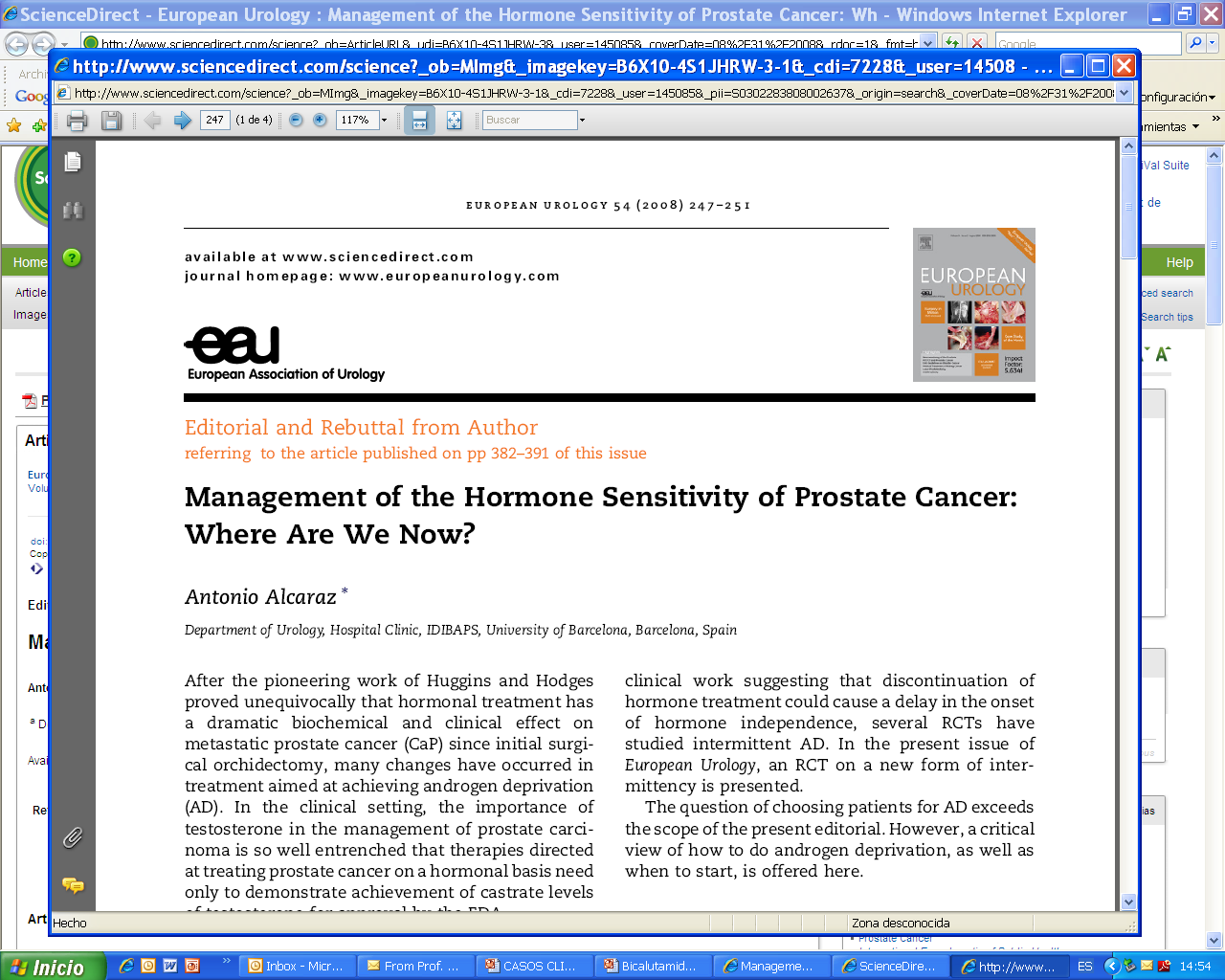 Androgen deprivační terapie (ADT):
Základ u pokročilého karcinomu prostaty
Standard u metastatického karcinomu prostaty
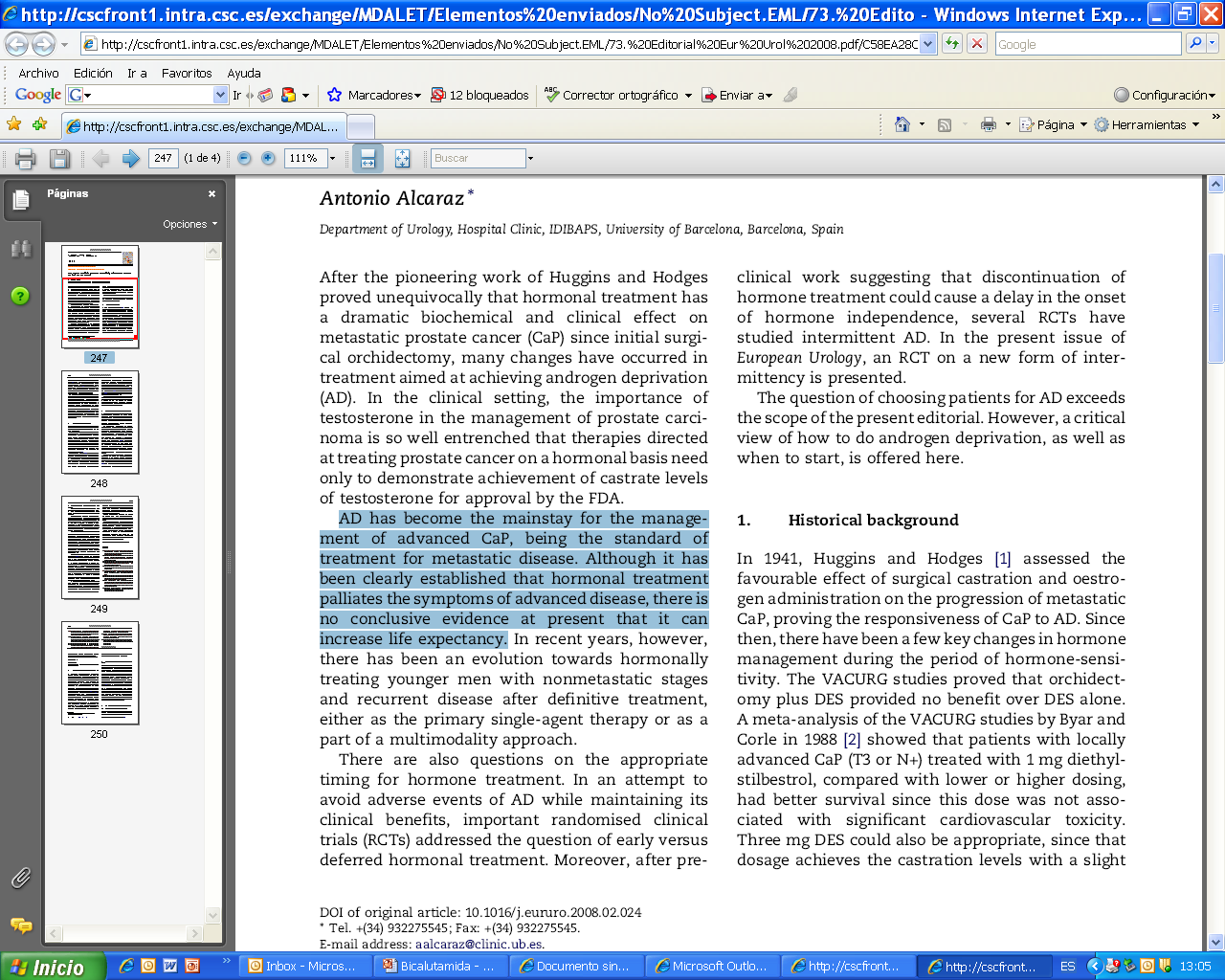 2
[Speaker Notes: From the time development ADT had proven to be a vital mainstay in the treatment of PCa 
As noted in a 2008 review, ‘in the clinical setting, the importance of testosterone in the management of prostate carcinoma is so well entrenched that therapies directed at treating PCa on a hormonal basis need only to demonstrate achievement of castrate levels of testosterone for approval by the FDA.’
ADT treatment is now given to younger men with non-metastatic and recurrent disease, sometimes as a primary single-agent therapy]
Nemoc s malým/velkým objemem
Oligo-metastatický karcinom
Není jasná definice

Méně než 5 míst 
metastatického postižení

Vyřazeny jaterní/
plicní metastázy

Axiální skelet ano

Vyšetřovací metody k ověření: konvenční
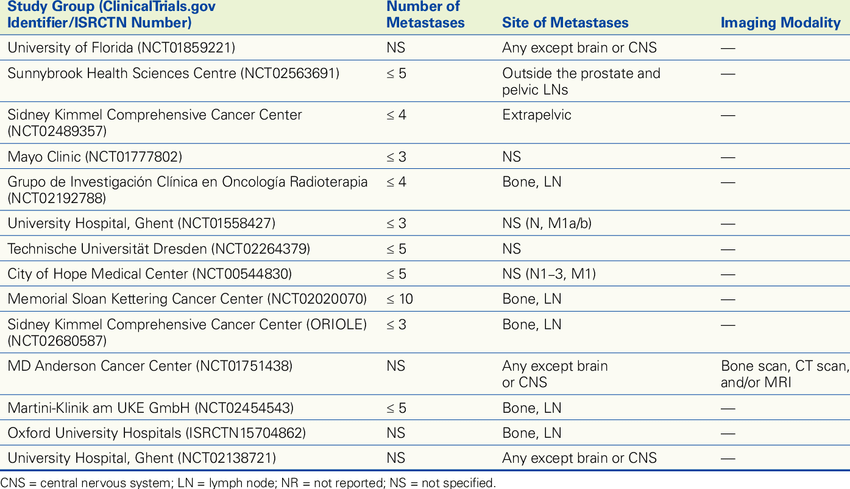 Nemoc s malým/velkým objemem
Karcinom s velkým objemem choroby

více než 4 místa metastatického kostního postižení  -  mimo axiální skelet 
jaterní/plicní metastázy
CHAARTED – nové rozdělení
mHSPC        ADT + DOC
                     ADT
Kyriakopoulos CE, et al. Analýza dlouhodobého přežití studie CHAARTED
High volume
Low volume
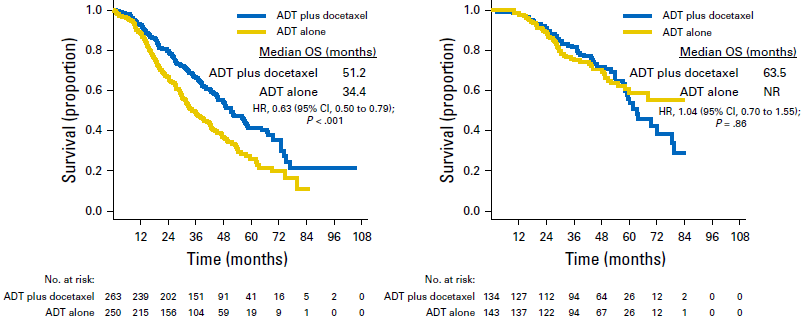 Kyriakopoulos CE, et al. J Clin Oncol. 2018 Apr 10;36(11):1080-1087.
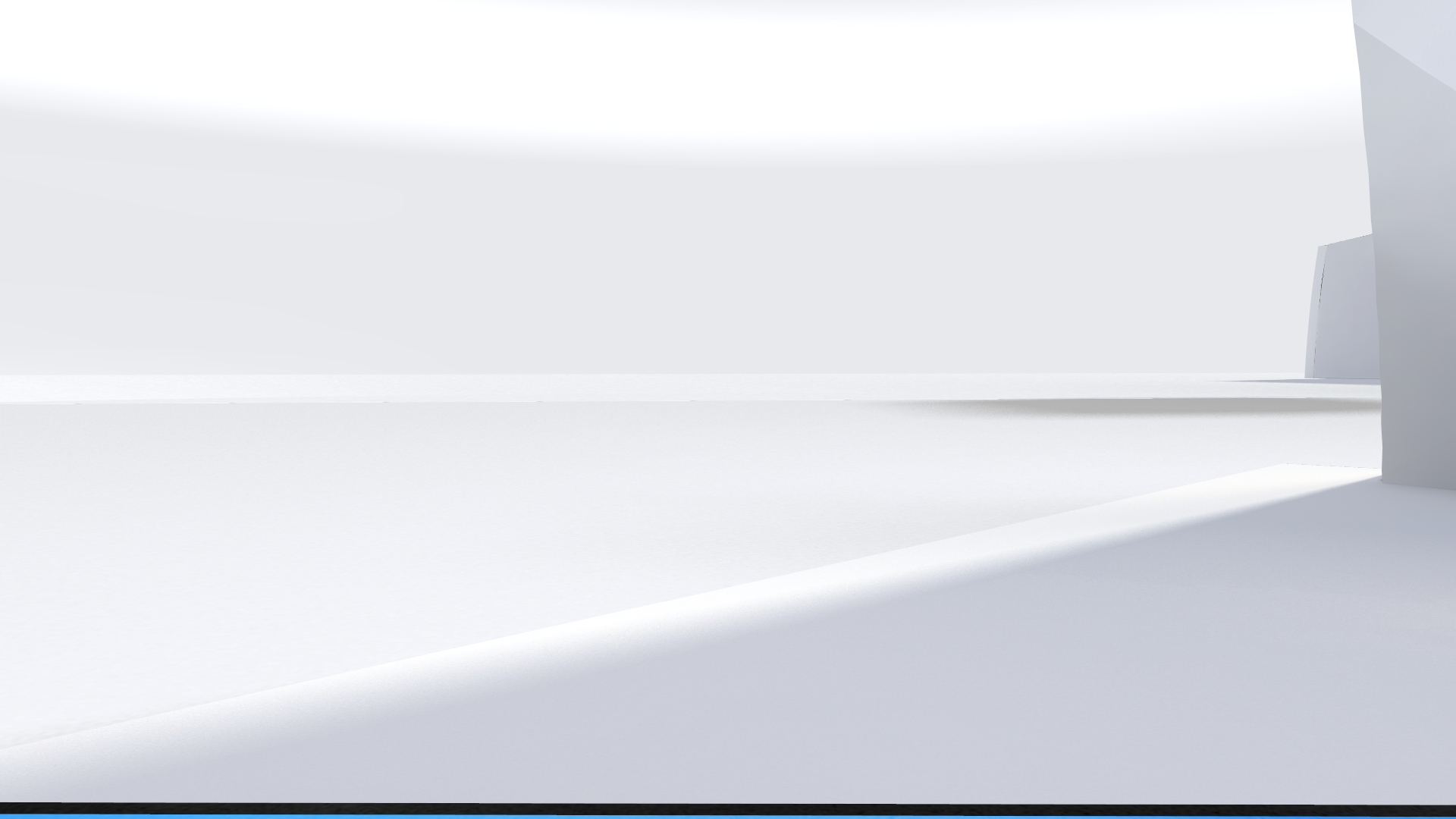 Kyriakopoulos: Analýza dlouhodobého přežití studie CHAARTED : Primární lokální terapie (podskupina)
LOW VOLUME
HIGH VOLUME
PRIOR LOCAL THERAPY
PRIOR LOCAL THERAPY
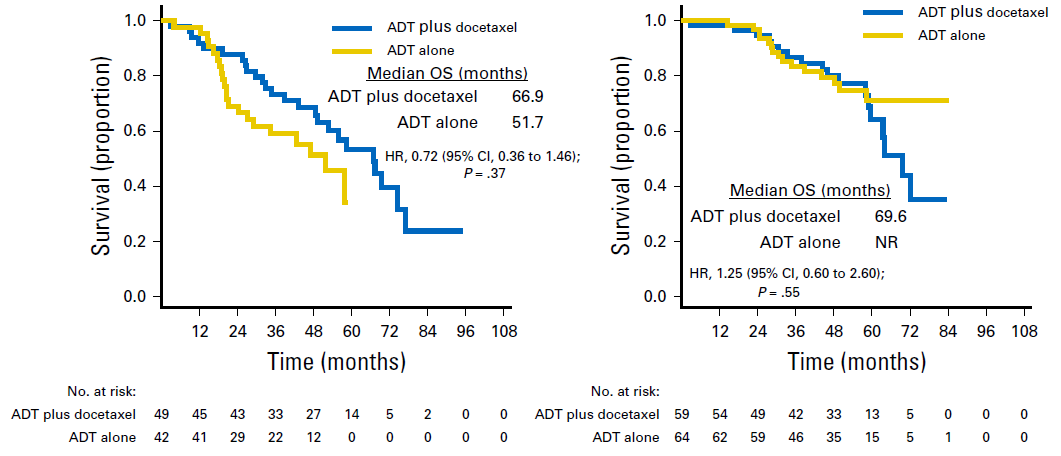 Bez přínosu kombinované terapie  – bez statisticky signifikantního prodloužení OS 	
 High-volume: statisticky nesignifikantní (median OS 66.9 vs 51.7 m.; HR 0, 72, p = 0.37)
Low-volume : median OS 69.6 m. pro ADT + Doc vs nedosaženo ADT samotná HR 1.25; p = 0.55
Kyriakopoulos CE, et al. J Clin Oncol. 2018 Apr 10;36(11):1080-1087.
STAMPEDE  aneb „vemte si pastelky“
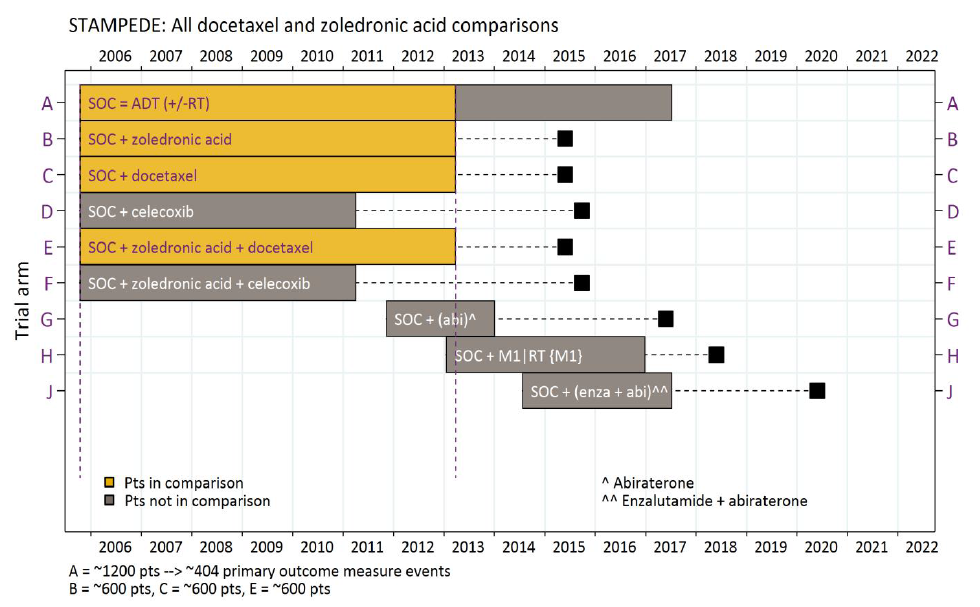 Study arms:
SOC = ADT only, achieved through the use of LHRH analogues or antagonist or bilateral orchidectomy according to local practice
SOC + Docetaxel = SOC + docetaxel 75 mg/m² given for six 3-weekly cycles with prednisolone (10 mg) daily, and standard  premedication before each injection
James ND et al. The Lancet. 2016;387:1163-1177
STAMPEDE: studijní populace:pacienti, kteří poprvé zahájili dlouhodobou ADT
Definováni jako

pacienti s metastatickou chorobou, uzlinovým postižením nebo bez uzlinového postižení

s ne-metastatickou chorobou s přítomností ≥ 2 ze tří rizikových faktorů: T- kategorie 3 nebo 4, Gleason score 8–10 nebo PSA >40 ng/ml 

pacienti s rychle progredující chorobou po předchozí lokální léčbě pokud bylo PSA>20 ng/ml nebo PSA>4 ng/ml s PSA zdvojovacím časem <6 měsíců nebo ti, u kterých se vyvinulo lokoregionální nebo metastatické šíření, ale ne na hormonální terapii.
Efekt: SOC + Doc v porovnání se samotnou SOC
SOC vs SOC + Doc
M1 populace
SOC vs SOC + Doc
celá populace
Scher Lancet Volume 387 ISSUE 10024, P1135-1137, March 19, 2016
Výsledky SOC + Doc v rámci studie STAMPEDE
prokázaný přínos časné chemoterapie v kombinaci se standardem léčby (ADT) u mužů s metastatickým onemocněním při diagnóze nebo u pacientů s metastatickým onemocněním po lokální terapii s ohledem na faktory pacienta, které mohou ovlivnit toleranci a bezpečnost

Metaanalýza (Claire Valeová) pro metastatické (M1) onemocnění založená na výsledcích CHAARTED,  GETUG-AFU a STAMPEDE, což představuje 2992 pacientů, ukázala absolutní 9% (95% CI 5–14) zlepšení přežití po 4 letech u docetaxelu v kombinaci s hormony. 

U individuálního pacienta je však nutné pečlivě zvážit komorbidity, které by mohly ohrozit toleranci a schopnost bezpečného podávání chemoterapie.
James ND et al. The Lancet 2016 387, 1163-1177
Vale CL Burdett S Rydzewska H et al. Addition of docetaxel or bisphosphonates to standard of care in men with localised or metastatic, hormone-sensitive prostate cancer: a systematic review and meta-analyses of aggregate data. Lancet Oncol. 2016; 17: 243-256
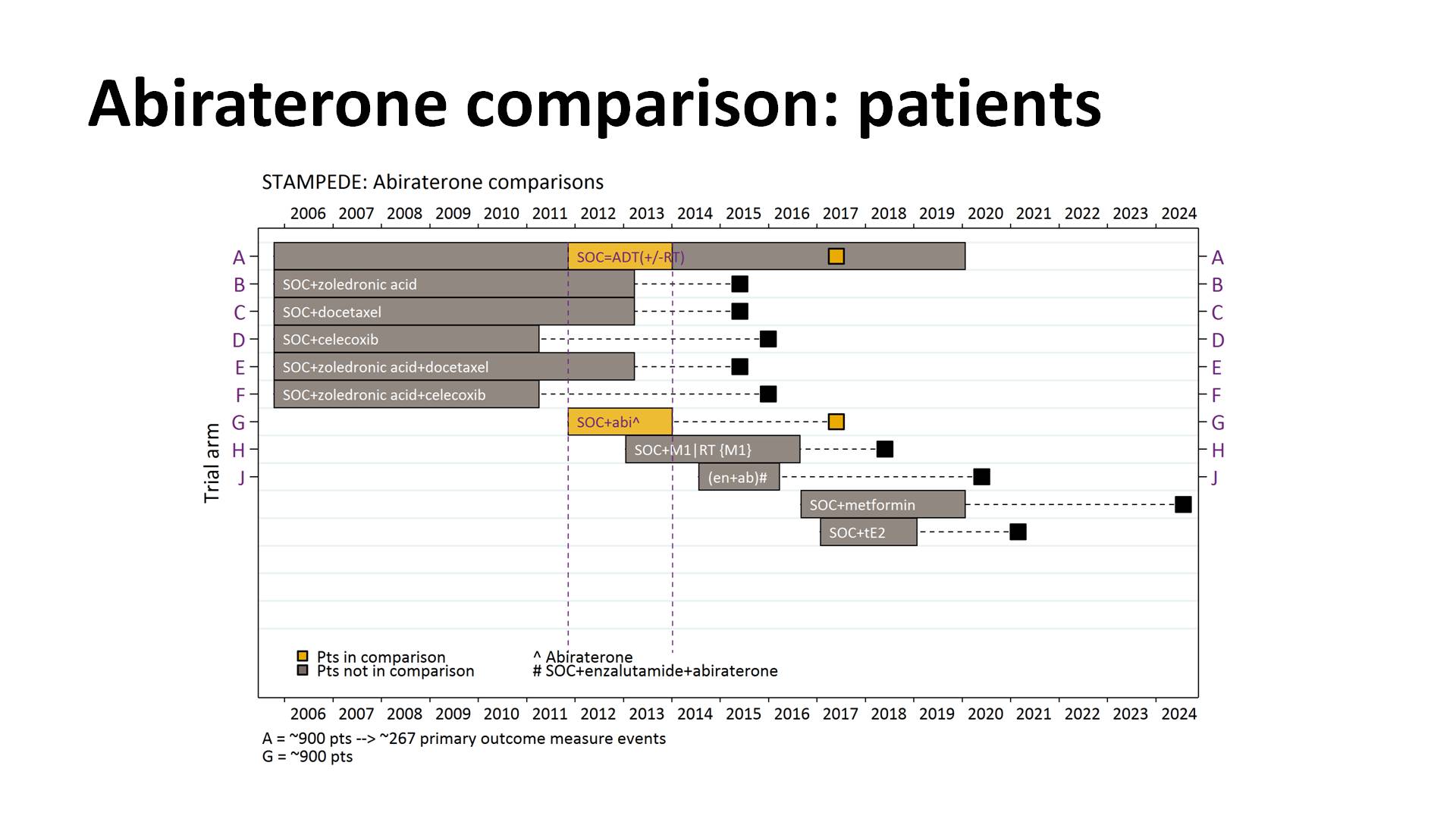 Abiraterone comparison: patients
ADT + abirateron plus prednison u mužů s vysoce rizikovým karcinomem prostaty začínajících dlouhodobou androgen deprivační terapii: Výsledky přežití
STAMPEDE – Rameno G
Presented By Nicholas James at 2017 ASCO Annual Meeting
Charakteristika nemocných
James N, et al. N Engl J Med. 2017 Jul 27;377(4):338-351.
Charakteristika nemocných
James N, et al. N Engl J Med. 2017 Jul 27;377(4):338-351.
FFS (přežití bez selhání léčby)– STAMPEDE
Events	
535 ADT alone | 248 ADT+AA+P
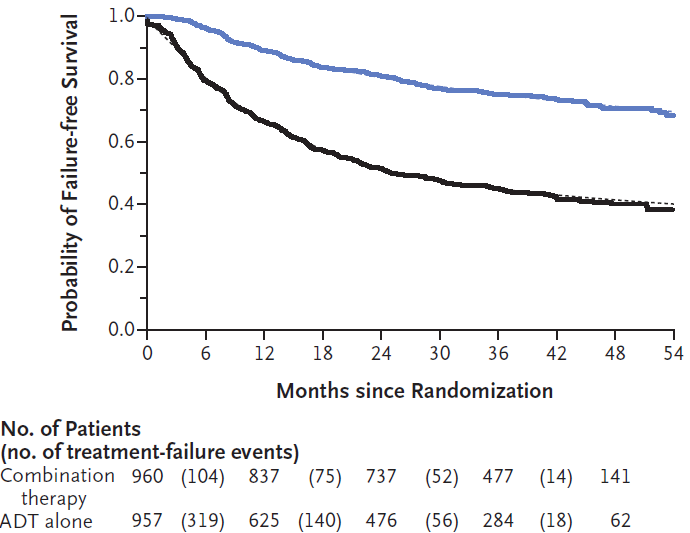 HR 	0.29
95% CI	0.25 to 0.34
P-value 	0.377x10-61
ADT+AA+P
3- FFS:
- 75%  ADT+AA+P
- 45% ADT samotná
ADT alone
71% výhoda v čase do selhání léčby
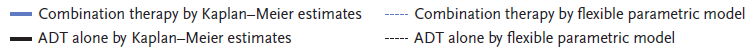 James N, et al. ASCO 2017. LBA5003 and Oral Abstract Session; James N, et al. N Engl J Med. 2017 Jul 27;377(4):338-351.
OS (celkové přežití)– STAMPEDE
Events	
262 ADT alone | 184 ADT+AA+P
HR 	0.63
95% CI	0.52 to 0.76
P-value 	<0.001
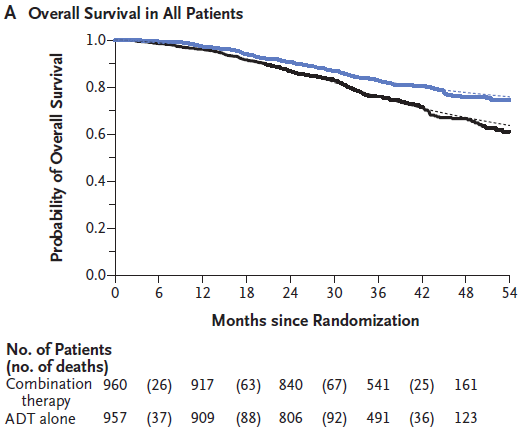 ADT+AA+P
3-leté přežití:
83% ADT+AA+P
76% ADT-samotná
ADT alone
37% výhoda
prodloužení přežití
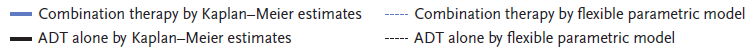 James N, et al. ASCO 2017. LBA5003 and Oral Abstract Session; James N, et al. N Engl J Med. 2017 Jul 27;377(4):338-351.
Nežádoucí účinky
James ND et al. The Lancet 2016 387, 1163-1177
Sydes et al Annals of Oncology 29: 1235–1248, 2018
Závěry STAMPEDE: RAMENO 
                                            ADT + Abi +P
U hormonálně naivních nemocných je kombinace ADT +  abirateron acetát + prednison přínosná v

Celkovém přežití v 37%
Přežití bez selhání terapie v 71%
Vzniku symptomatické skeletální příhody v 55%
Léčba je velmi dobře tolerovaná
James N, et al. ASCO 2017. LBA5003 and Oral Abstract Session; James N, et al. N Engl J Med. 2017 Jul 27;377(4):338-351.
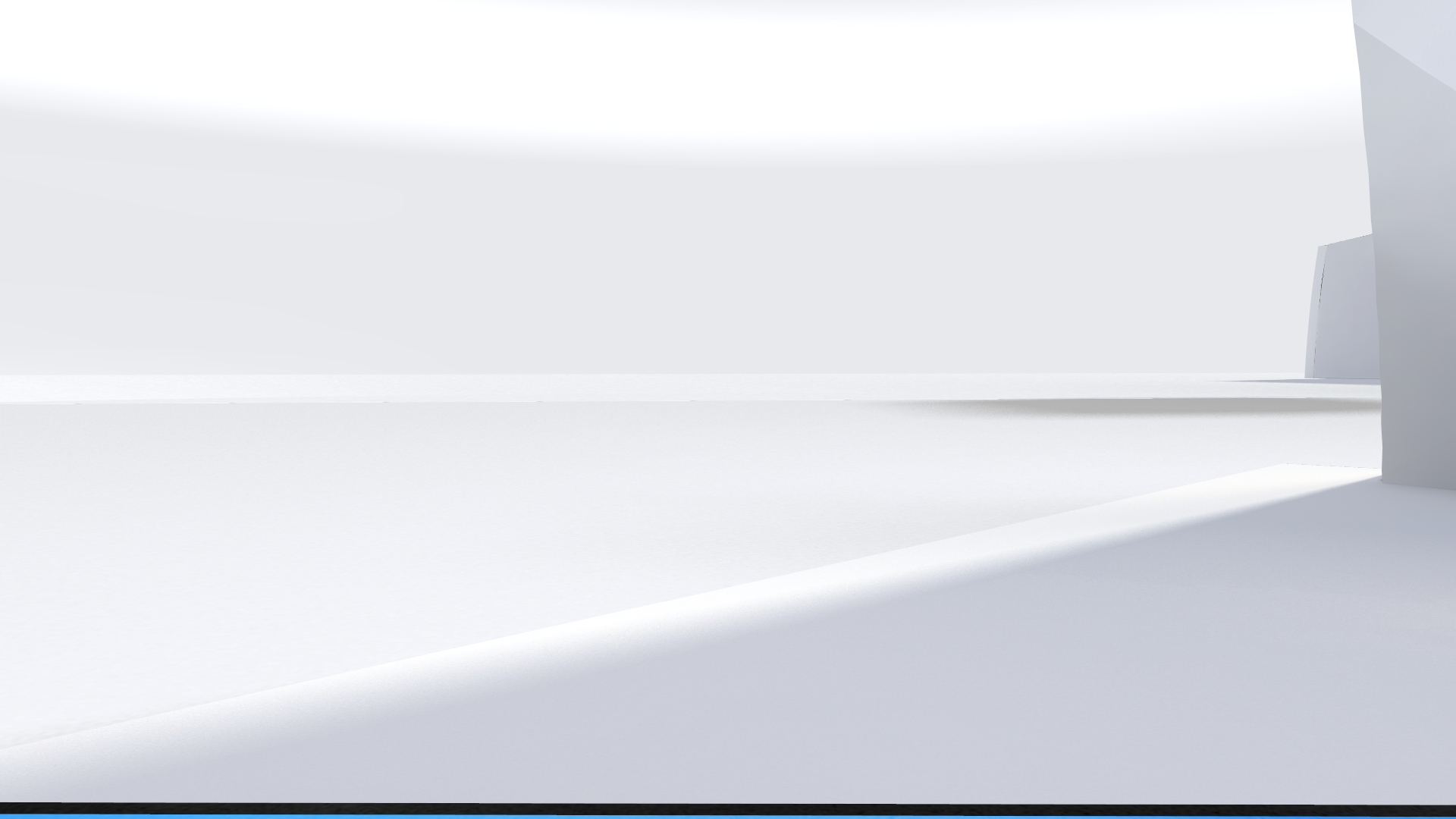 Patients
Nově diagnostikovaný (≤3 měsíce) dospělý muž s  high-risk mHNPC

Přítomnost alespoň 2 ze 3 kritérií  vysokého rizika
Gleason score  ≥8
Přítomnost ≥3 kostních lézí na scanu
Přítomnost měřitelných viscerálních lézí

Stratifikační faktory
Přítomnost viscerálního  postižení (ano/ne)
ECOG PS (0, 1 vs 2)
Studie LATITUDE:Abirateron + ADT u mHSPC
Cíle studie
Primárrní:
OS
rPFS

Sekundární
Doba do další kostní příhody
Doba do PSA progrese
Abiraterone 1000 mg QD+ Prednisone 5 mg QD+ ADT
Randomizovaná, dvojitě zaslepená, multicentrická studie fáze 3
DO STUDIE BYLI ZAŘAZENI PACIENTI S HR PROGNOSTICKÝMI FAKTORY, 
  KTERÉ JSOU SPOJENY S HORŠÍ PROGNÓZOU.
Randomization 1:1
Placebo 1000 mg QD 
+ Placebo 5 mg QD+ ADT
Léčba do progrese 
nebo neakceptovatelné toxicity
Screening 28 dní
Clinicaltrials.gov: NCT01715285
Fizazi K, et al. ASCO 2013, Abstract TPS5100
[Speaker Notes: LATITUDE: A Phase 3 trial of ABI in patients with newly diagnosed, high-risk, mHNPC:
The purpose of this study is to determine if newly diagnosed (within previous 3 months) participants with mHNPC who have high-risk prognostic factors will benefit from the addition of ABI and low-dose P to ADT therapy

Inclusion Criteria:
Newly diagnosed metastatic prostate cancer within 3 months prior to randomization with histologically or cytologically confirmed adenocarcinoma of the prostate without neuroendocrine differentiation or small cell histology
Distant metastatic disease 
At least 2 of the following high-risk prognostic factors: Gleason score of greater than or equal to (≥8); presence of 3 or more lesions on bone scan; presence of measurable visceral (excluding lymph node disease) metastasis on CT or MRI Response Evaluation Criteria in Solid Tumors (RECIST) Version 1.1 scan
ECOG performance status grade of 0, 1 or 2
Adequate hematologic, hepatic, and renal function
Agrees to protocol-defined use of effective contraception

Exclusion Criteria:
Active infection or other medical condition that would make prednisone use contraindicated
Any chronic medical condition requiring a higher systemic dose of corticosteroid than 5 mg P per day
Pathological finding consistent with small cell carcinoma of the prostate
Known brain metastasis
Any prior pharmacotherapy, radiation therapy, or surgery for metastatic prostate cancer (the following exception are permitted): up to 3 months of ADT with lutenizing hormone releasing hormone agonists or antagonists or orchiectomy with or without concurrent anti-androgens prior Cycle 1 Day 1; participants may have one course of palliative radiation or surgical therapy to treat symptoms resulting from metastatic disease if it was administered at least 28 days prior to Cycle 1 Day 1)]
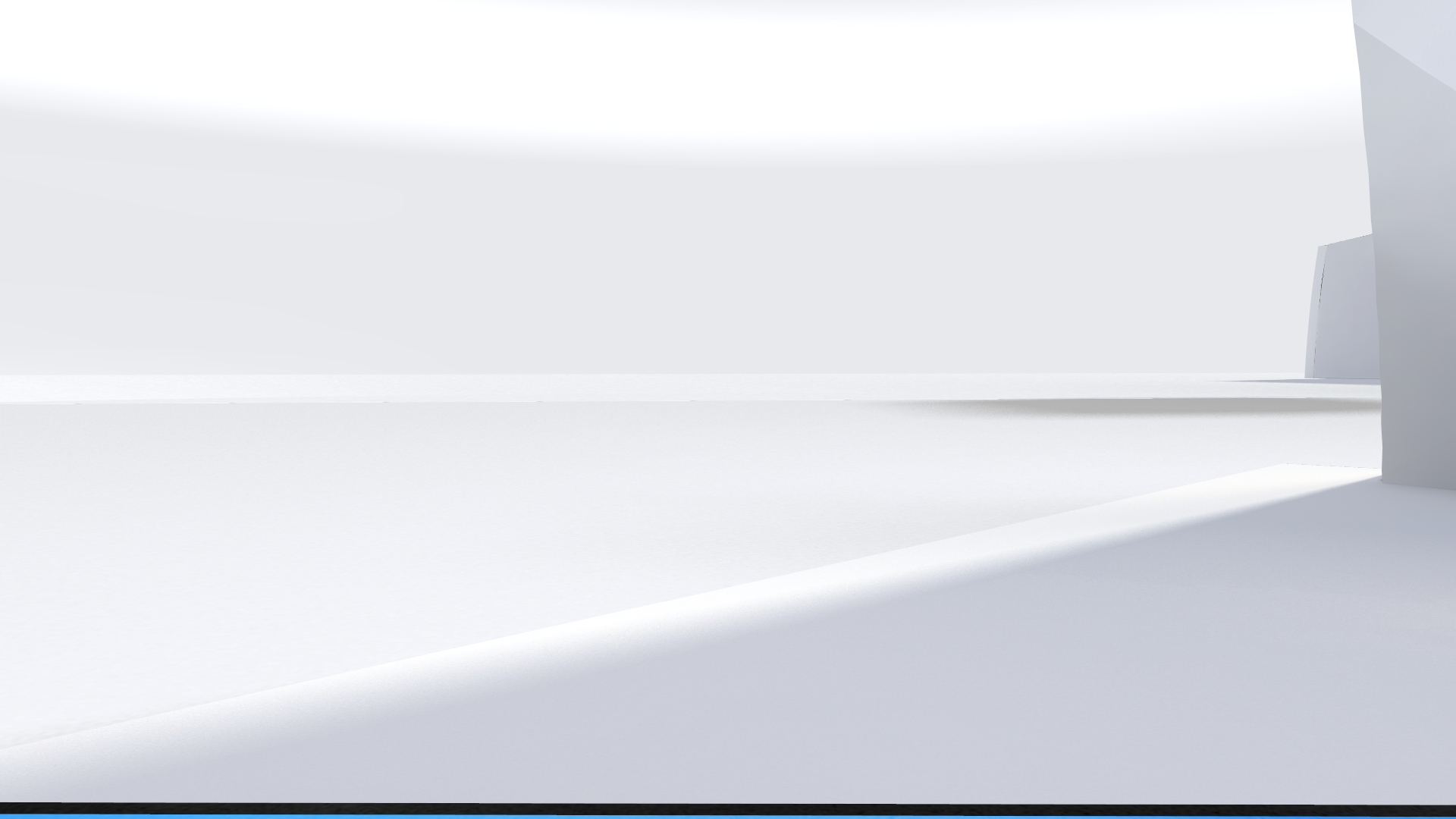 HR (High Risk) podle LATITUDE
PŘÍTOMNOST MINIMÁLNĚ 2 ZE 3 NÁSLEDUJÍCÍCH KRITÉRIÍ
Souvisí s HV definicí
HV (High Volume) podle CHAARTED
≥ 4 kostní metastázy (alespoň 1 mimo páteř a pánev) a/anebo viscerální metastázy ( plíce, játra)
Clinicaltrials.gov: NCT01715285; Hussain M, et al. J Clin Oncol 2006;24:3984-3990;
Millikan RE, et al. J Clin Oncol 2008;26:5936-5942.
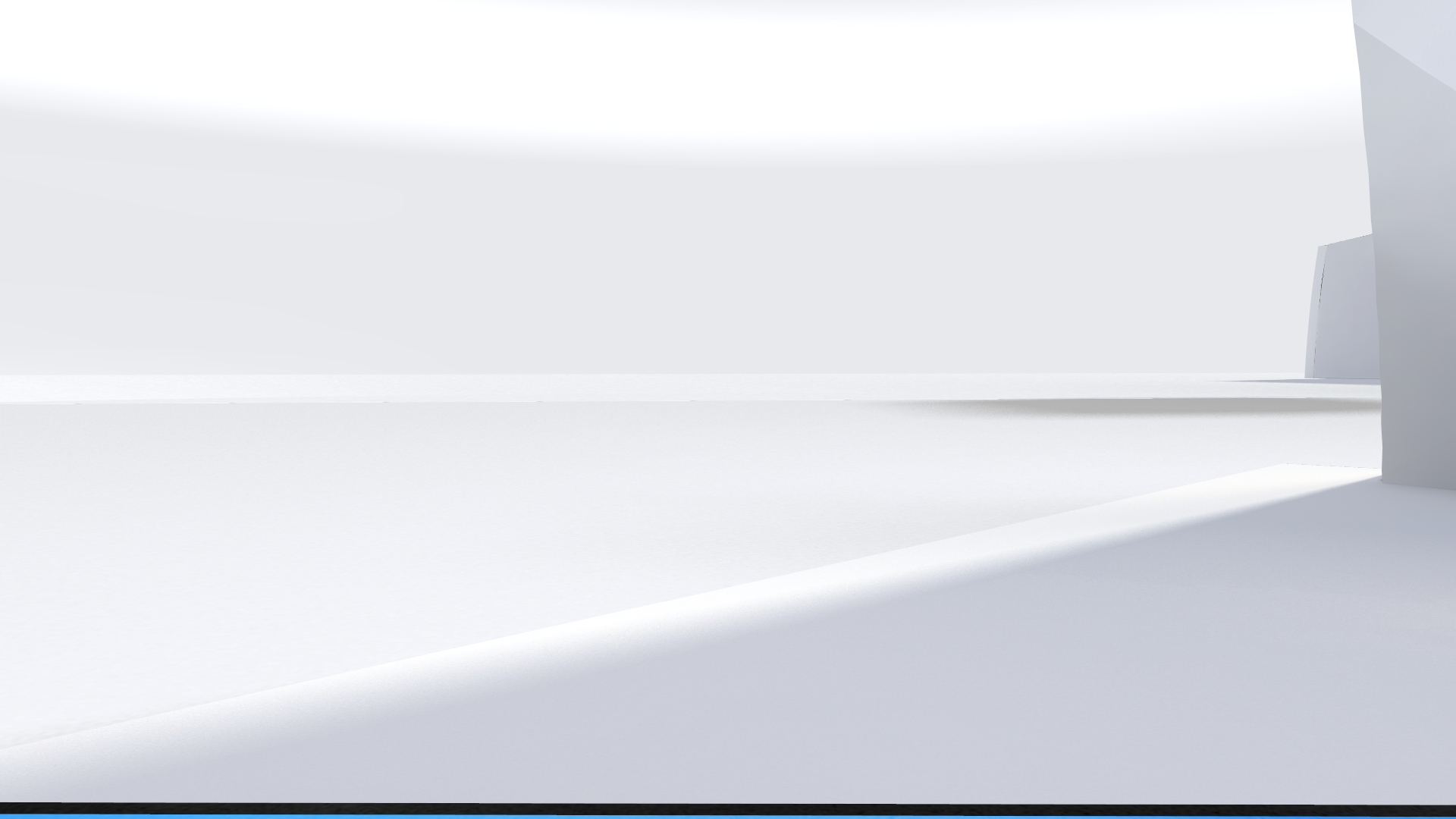 LATITUDE - výsledkyPrimární cíl: rPFS
Hazard ratio, 0.47 
(95% CI, 0.39-0.55) P<0.001
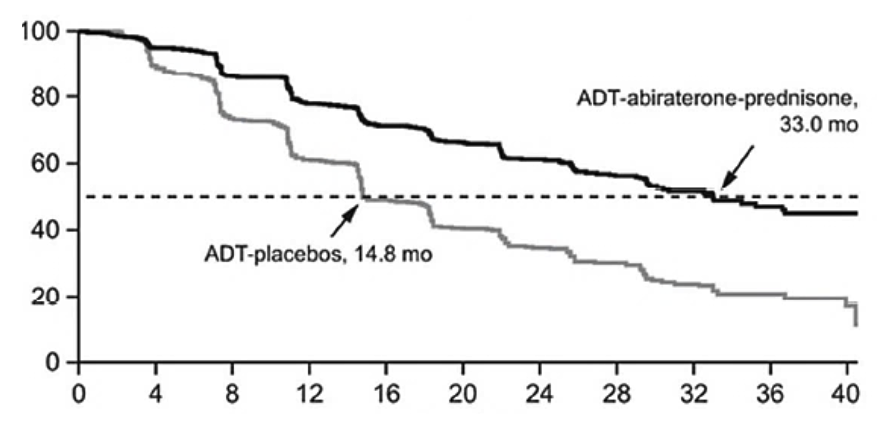 53% redukce rizika radiografické progrese ve skupině pacientů ADT+ABI+PRED
Progression-free Survival (%)
Months
Všechny sekundární cíle 
ve prospěch 
ADT + ABI + PRED vs. 
ADT + placebo
Fizazi K, et al. N Engl J Med. 2017 Jul 27;377(4):352-360
LATITUDE: Abiraterone + P  u nově diagnostikovaných tzv. High-Risk mHSPC 
(FINAL ANALYSIS)
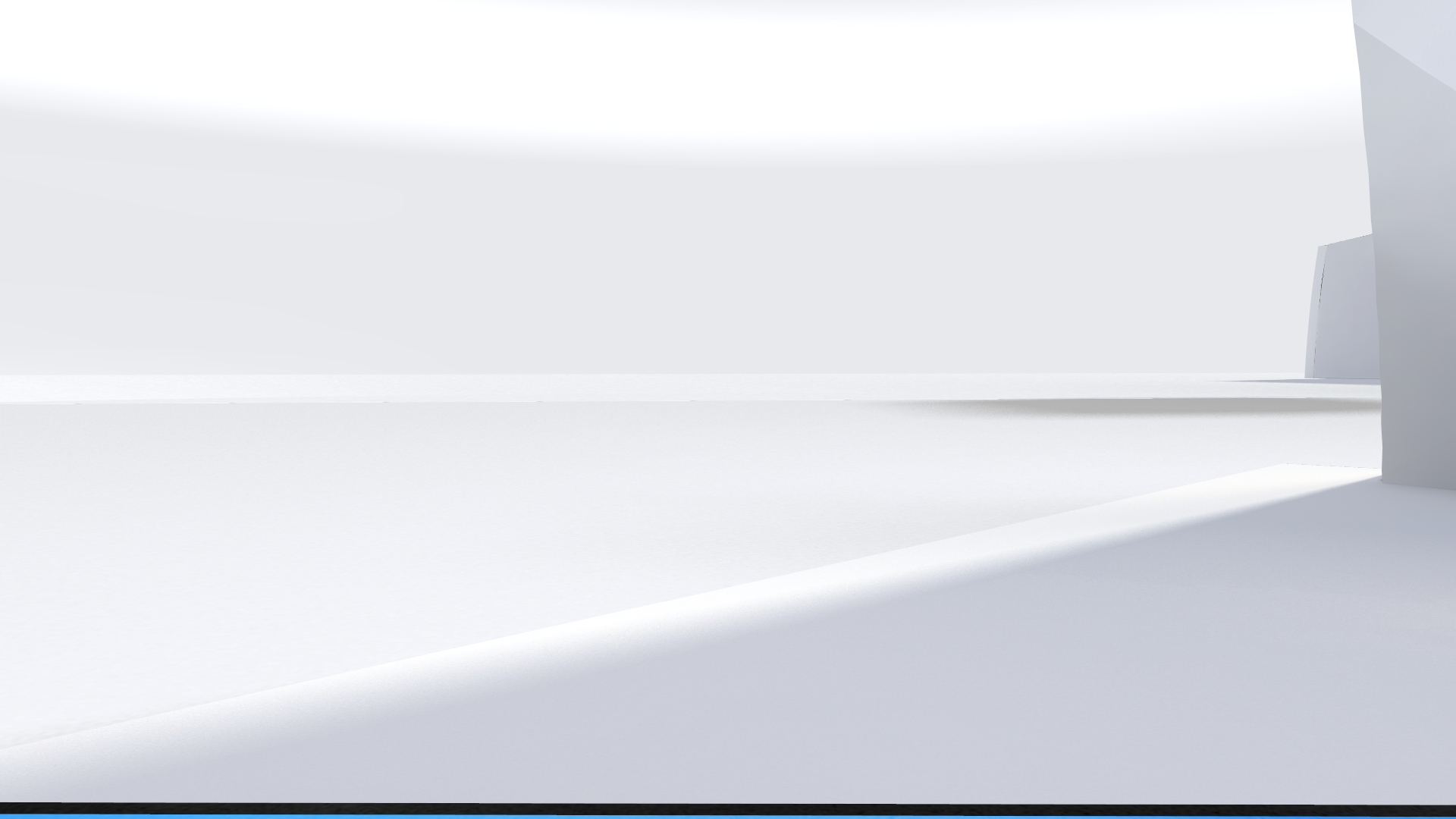 Medián follow-up: 51,8 měsíců
Medián OS:
AA+P+ADT: 53,3 měsíců
Placebo +ADT: 36,5 měsíců



Medián trvání léčby
AA+P +ADT: 25,8 měsíců
Placebo +ADT:   14,4 měsíců
+
Medián OS benefit 16,8 měsíců
J Clin Oncol 37, 2019 (suppl 7S; abstr 141)
Fizazi K et al. Final analysis of phase 3 LATITUE study. Poster Presented at American Society of Clinical Oncology (ASCO) Genitourinary Cancers Symposium, February 14-16, 2019, San Francisco, CA
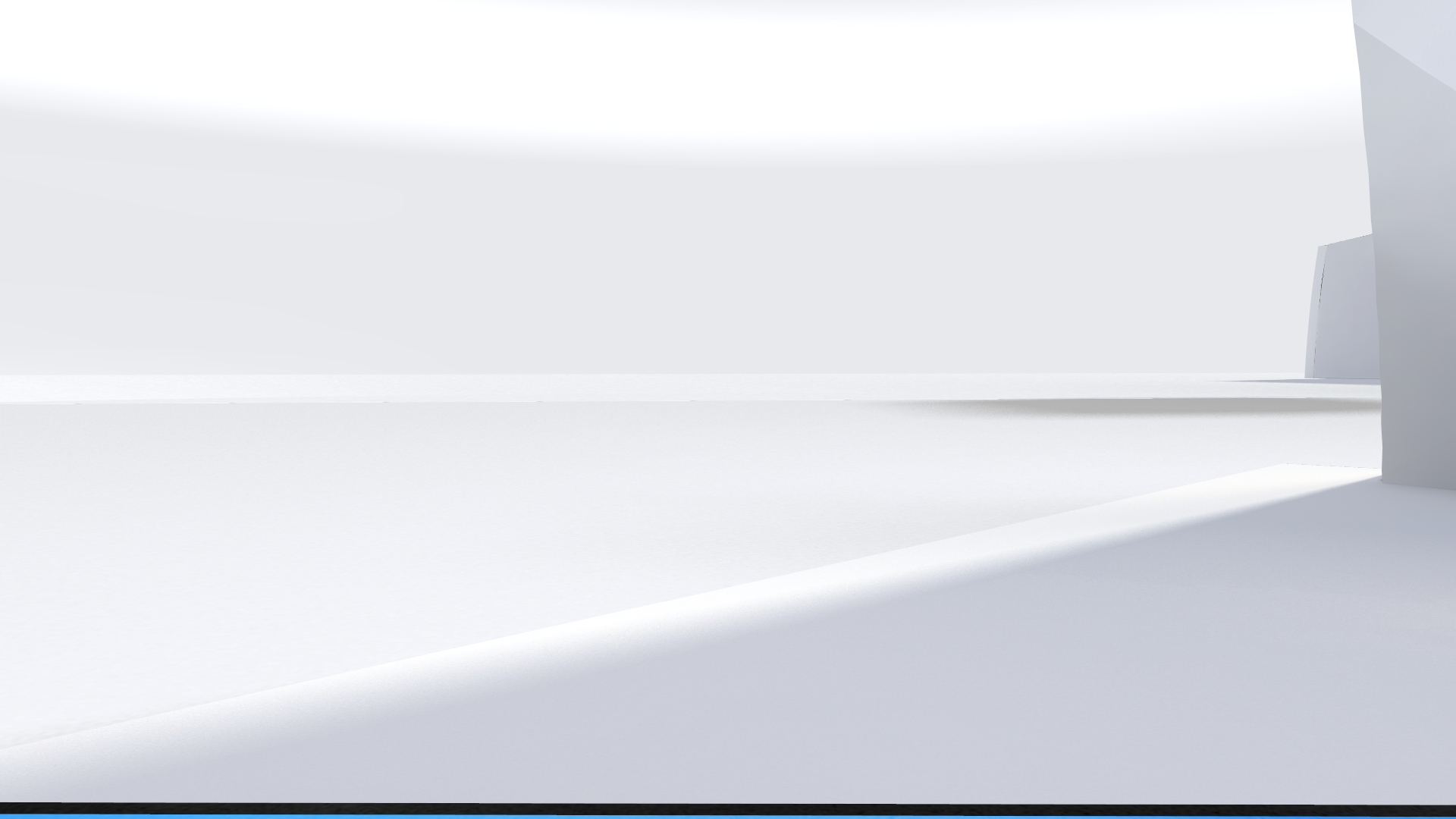 LATITUDE – bezpečnostní profil
NÚ stupně 3-4:       63% vs. 48%
Závažné NÚ:           28% vs. 24%
Ukončení pro NÚ:  12% vs. 10%
Zvlášť sledované NÚ (stupeň ≥3)
Hypertenze: 	20% vs. 10,2%
Hypokalémie: 	10,8% vs.1,2%
Elevace ALT:	                    5,3% vs. 1%
Elevace AST: 	 4,2% vs. 1%
Kardiální NÚ:	 3,8% vs. 1%
Z toho FISI: 	                           0,3% vs. 0,2%
Fizazi K, et al. N Engl J Med. 2017 Jul 27;377(4):352-360
[Speaker Notes: Medián FU 30,4 m]
Změny oproti CHAARTED a LATITUDE
1.CHAARTED -pacienti s „velkým objemem“ onemocnění (viscerální metastázy nebo> 4 kostní metastázy), měly větší prospěch než pacienti s onemocněním „s malým objemem“

2.LATITUDE a STAMPEDE hodnotily dvě mírně odlišné kohorty :
 - LATITUDE byla omezena na pacienty s cM1 (1199 pacientů, HR 0,62) 
(„vysoké riziko“:2 ze 3 rysů rizika  – Gleason 8-10, >= 3 kostní meta, viscerální metastastázy)            
 - STAMPEDE zahrnoval pacienty s cM0 a cM1 (1917 pacientů, HR 0,63)

populace cM1: 1002 pacientů, HR 0,61 - podobná LATITUDE 
populace cM0:   915 pacientů, HR 0,75 (není klinicky signifikantní z důvodu širšího intervalu spolehlivosti - naznačen přínos)
Co nového můžeme 
očekávat v léčbě mHSPC ?
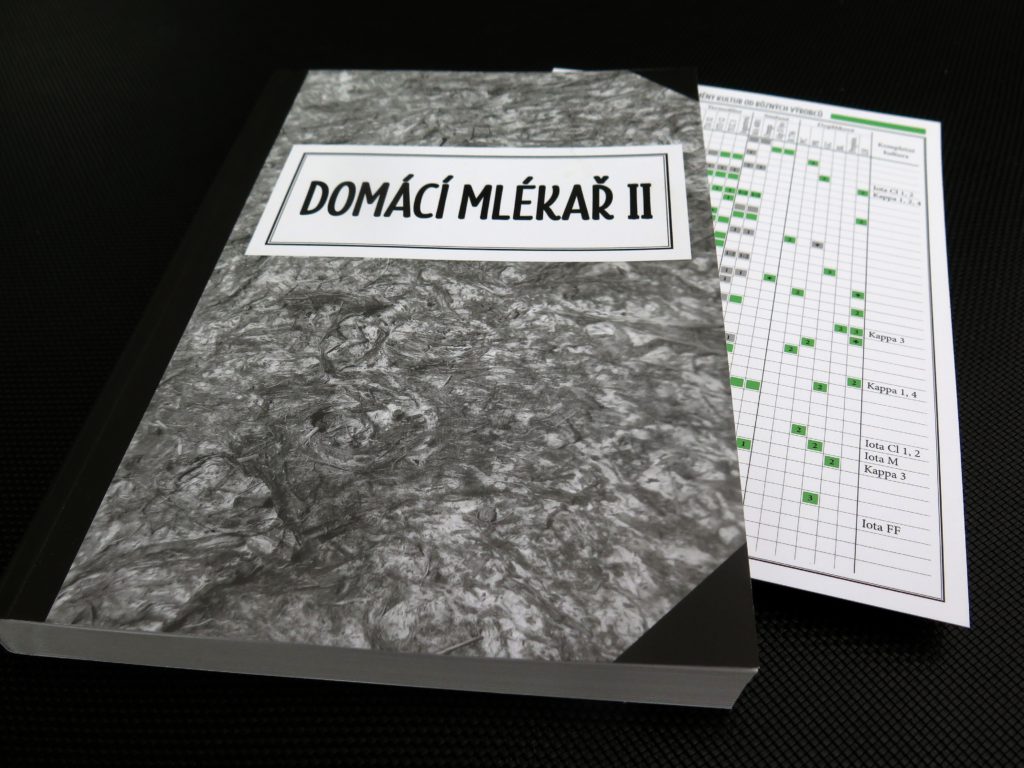 Apalutamid: selektivní, nová generace AR antagonistů
APALUTAMID
 kompetitivně inhibuje vazbu AR-androgen s vyšší afinitou než bicalutamid

APALUTAMID
inhibuje AR-zprostředkovanou jadernou lokalizaci, jakož i vazbu a transkripci DNA
buněčná 
 membrána
Testosteron
APALUTAMID
povrch   
jádra
AR
Cell 
membrane
AR
DHEA
AR
Nuclear 
membrane
AR
↓ PSA
↓ TMPRSS2-ERG
↓ jiné hormony regulované geny
AR: androgenní receptor; DHEA: dehydroepiandrosterone; PSA: prostatický specifický antigen.
26
[Speaker Notes: Key point: ARN-509 is a selective AR antagonist in the same class as enzalutamide.]
TITAN Studie
N = 1052
Vstupní kritéria
Kastračně senzitivní
Vzdálené metastázy ≥ 1 léze na scinti kostí 
ECOG PS 0 or 1

Kontinuální ADT

Povoleno
Předléčení docetaxel
ADT ≤ 6 mě pro mHSPC nebo ≤ 3 roky pro lokální chorobu
Lokální léčba ukončená ≥ 1 rok předem
Stratifikace
Gleason score v době dg (≤ 7 vs ≥ 8)
Region (NA a EU vs ostatní země)
Předchozí docetaxel (ano vs ne)
Primární cíle 
OS
rPFS
Dec 2015 – Jul 2017
1:1 RANDOMIZACE
Apalutamid 240 mg denně + ADT (n = 525)
Sekundární cíle
Doba do chemoterapie
Time to pain progression
Time to chronic opioid use
Time to skeletal-related event
Placebo + ADT(n = 527)
Exploratory end points
Time to PSA progression
Second progression-free survival (PFS2)
Time to symptomatic progression
ECOG PS, Eastern Cooperative Oncology Group performance status; NA, North America; PSA, prostate-specific antigen; rPFS, radiographic progression-free survival.
27
Kim N. Chi, MD
TITAN klíčové výsledky
Chi K,et al. N Engl J Med. 2019 May 31. [Epub ahead of print]
TITAN bezpečnostní profil
Not head-to-head trials
1. Chi K, et al. ASCO 2019. Oral presentation (abstract 5006); 2. Smith MR, et al. N Engl J Med. 2018 Apr 12;378(15):1408-1418
29
Enzalutamid u mHSPC ve studii ENZAMET otevřené, randomizované studii fáze 3
muži s mHSPC  dostali goserelin, leuprolid nebo degarelix buď s dávkou 160 mg enzalutamidu denně, nebo jedním ze tří standardních nesteroidních antiandrogenů: bicalutamid, nilutamid nebo flutamid. 
Z 1 125 mužů zařazených do studie bylo 503 mužů včasně léčeno docetaxelem a 602 ne. 
Primárním cílem bylo celkové přežití. 
Odhady celkového přežití podle Kaplana-Meiera po 3 letech byly 80% ve skupině s enzalutamidem a 72% ve skupině se standardní péčí. 
Celkově došlo k 33 % snížení rizika úmrtí u mužů užívajících enzalutamid ve srovnání s těmi, kteří užívali jiný nesteroidní antiandrogen v kombinaci s ADT. Lepší výsledky s enzalutamidem byly také pozorovány v přežití bez progrese PSA (p < 0,001) a v přežití bez klinické progrese (p < 0,001).



 Závěrem studie ENZAMET je, že přidání enzalutamidu k ADT u mužů s metastatickým hormonálně senzitivním karcinomem prostaty vedlo k prodloužení celkového přežití, přežití bez progrese PSA a k přežití bez klinické progrese do 3 let ve srovnání se standardní léčbou. 
Přínos enzalutamidu byl prokázán také u nemocných s malým objemem choroby. 
Studie nezaznamenala nové nežádoucí účinky enzalutamidu, pouze poukázala na vyšší únavu a také jisté riziko záchvatů po jeho přidání ke standardní léčbě.  
Byla pozorována také vyšší toxicita po předchozím podání docetaxelu.
Enzalutamid u mHSPC ve studii ARCHES
Muži s metastatickým hormonálně senzitivním karcinomem prostaty dostali buď enzalutamid v dávce 160 mg/den plus ADT nebo placebo plus ADT. 

Nemocní byli stratifikováni podle malého a velkého objemu nemoci a podle předchozího použití docetaxelu. Většina mužů měla de novo metastatický hormonálně senzitivní karcinom prostaty s vysokou zátěží metastázami, ale přibližně třetina mužů měla oligometastatické / nízkoobjemové onemocnění. 

Asi 45% zařazených mělo pouze kostní metastázy. 


Všichni zařazeni dostali předchozí ADT po dobu až 3 měsíců a mohli mít v předchozí léčbě docetaxel po dobu až 6 měsíců.
Enzalutamid u mHSPC ve studii ARCHES
V mediánu sledování 14,4 měsíců měla skupina léčená enzalutamidem významné, 61%, prodloužení doby do radiografické progrese onemocnění. 

Při prozatímní analýze byla doba přežití bez radiografické progrese u placeba plus ADT 19,5 měsíce, kdežto po léčbě enzalutamidem  nebyla dosažena.

 ARCHES představuje studii, která prokazuje výhody silné inhibice androgenních receptorů po docetaxelu v prostředí metastatického hormonálně senzitivního onemocnění.
Výsledky: TITAN, ARCHES, ENZAMET – OS
TITAN:1
33% risk reduction
205 deaths
Median follow up: 22.7 mo
ARCHES:2
84 deaths
Median follow up: 14.4 mo
ENZAMET:3
33% risk reduction
245 deaths
Median follow up: 34 mo
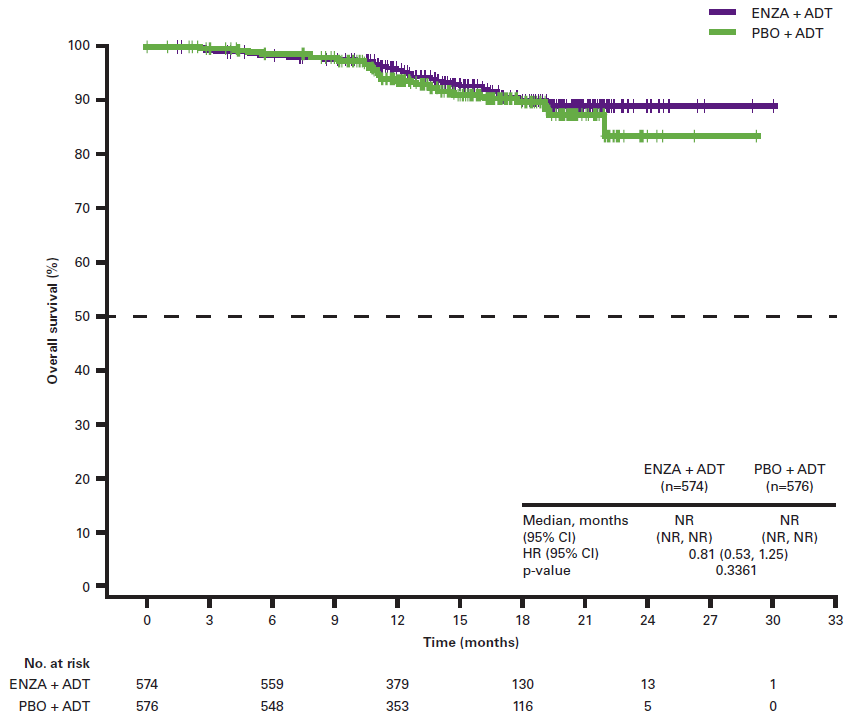 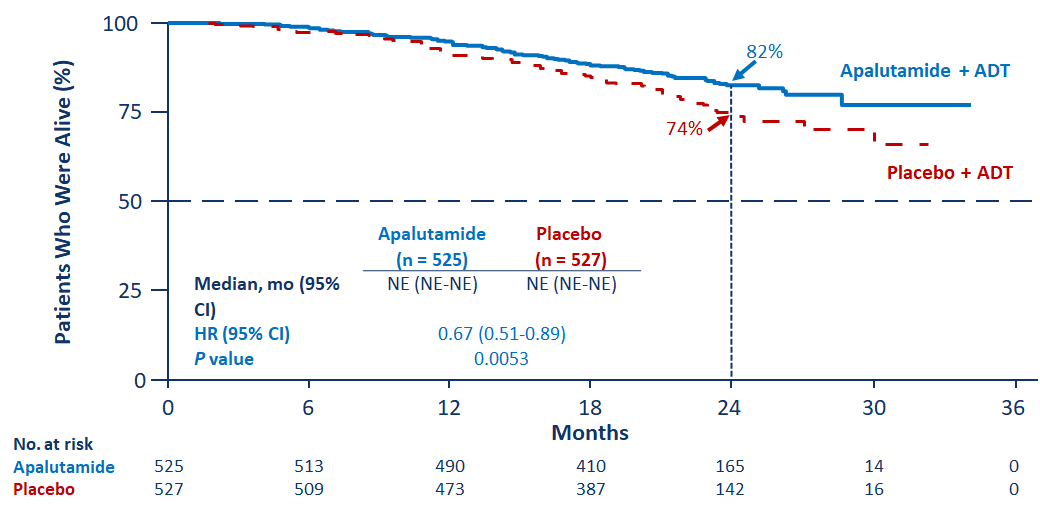 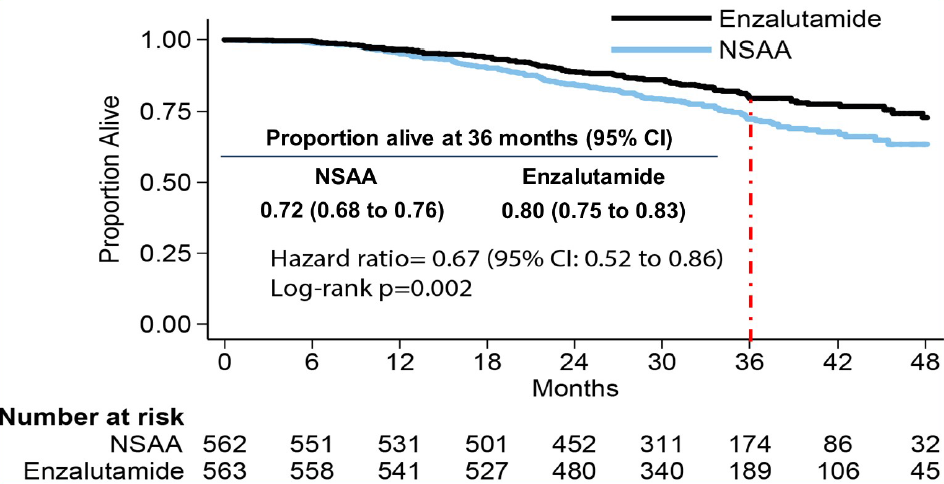 1. Chi KN, et al. Oral presentation at ASCO 2019.
2. Armstrong AJ, et al. Oral and poster presentations at ASCO-GU 2019.
3. Davis ID, et al. N Engl J Med. Article in press.
33
Definice (m)CRPC dle EAU 2016
Kastračně rezistentní karcinom prostaty je definován kastračními hladinami testosteronu (< 50 ng/ml nebo 1,7 nmol/l) a jedním z následujících kritérií:
Biochemická progrese: tři následné vzestupy PSA (při PSA > 2 ug/l) v odstupu minimálně jednoho týdne; výsledné zvýšení PSA je 2× o 50 % nad nadir
nebo
Radiologická progrese: výskyt dvou nebo více nových kostních lézí nebo progrese v měkkých tkaních podle RECIST
NEBO
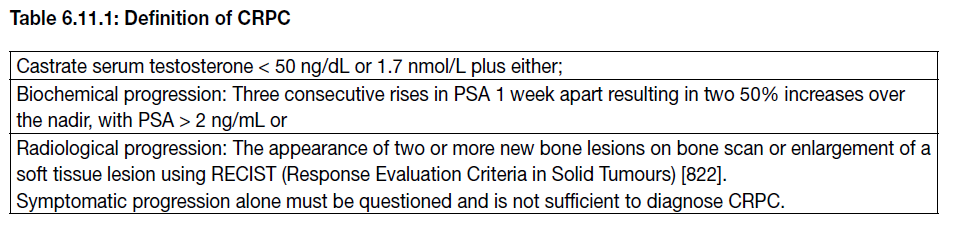 Modrá kniha ČOS.
Mottet at al. Guidelines on Prostate Cancer.  EAU 2016.
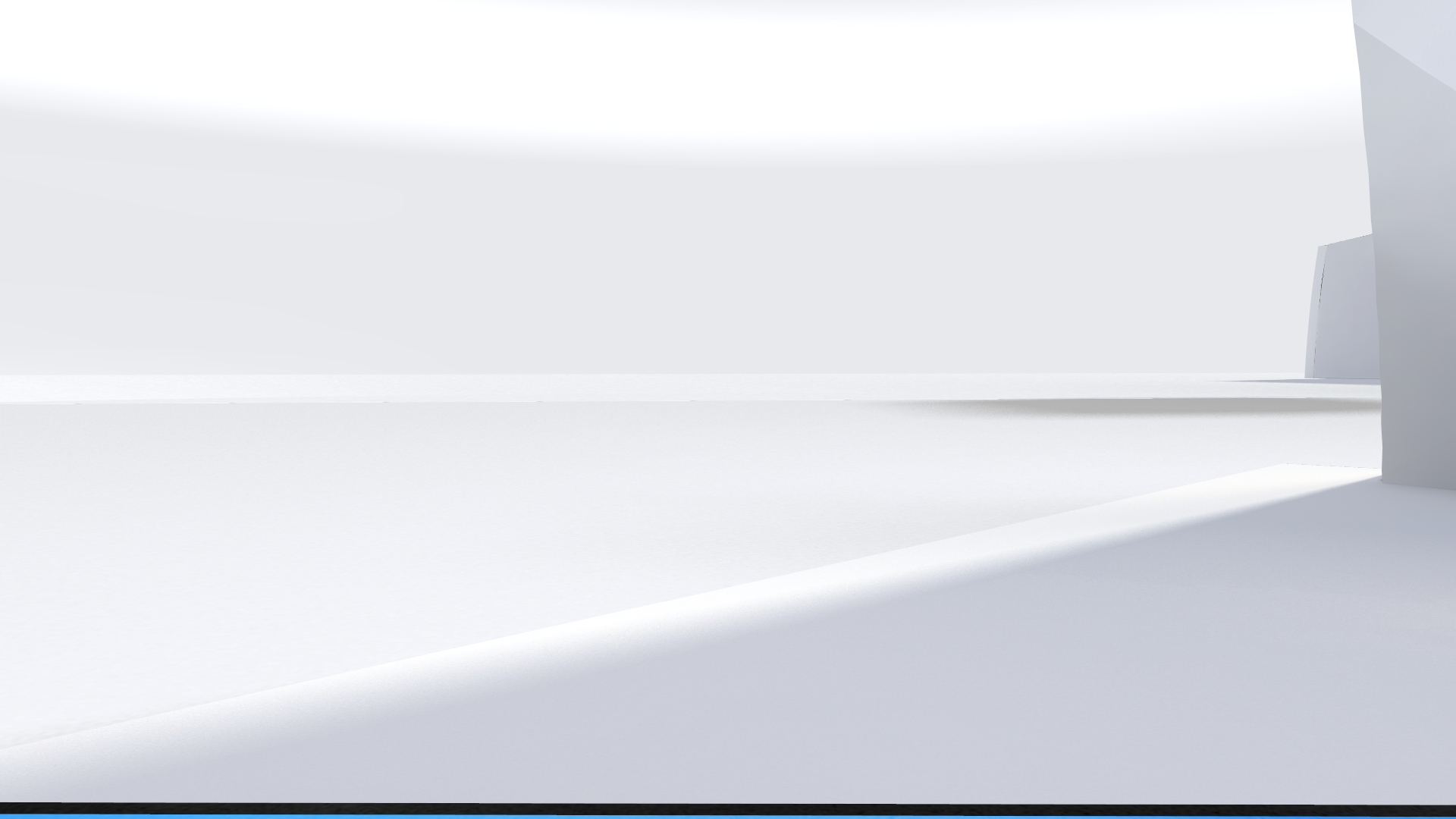 Karcinom prostaty – léčba
Radium 223
Cabazitaxel
     nebo
Enzalutamid
     nebo 
Abirateron
Docetaxel
Abirateron
Docetaxel
Enzalutamid
Metastatický
Asymptomatický
Symptomatický
KASTRAČNĚ REZISTENTNÍ
.
Možnosti léčby mCRPC: pre-chemo
asymptomatický/mírně symptomatický nemocný
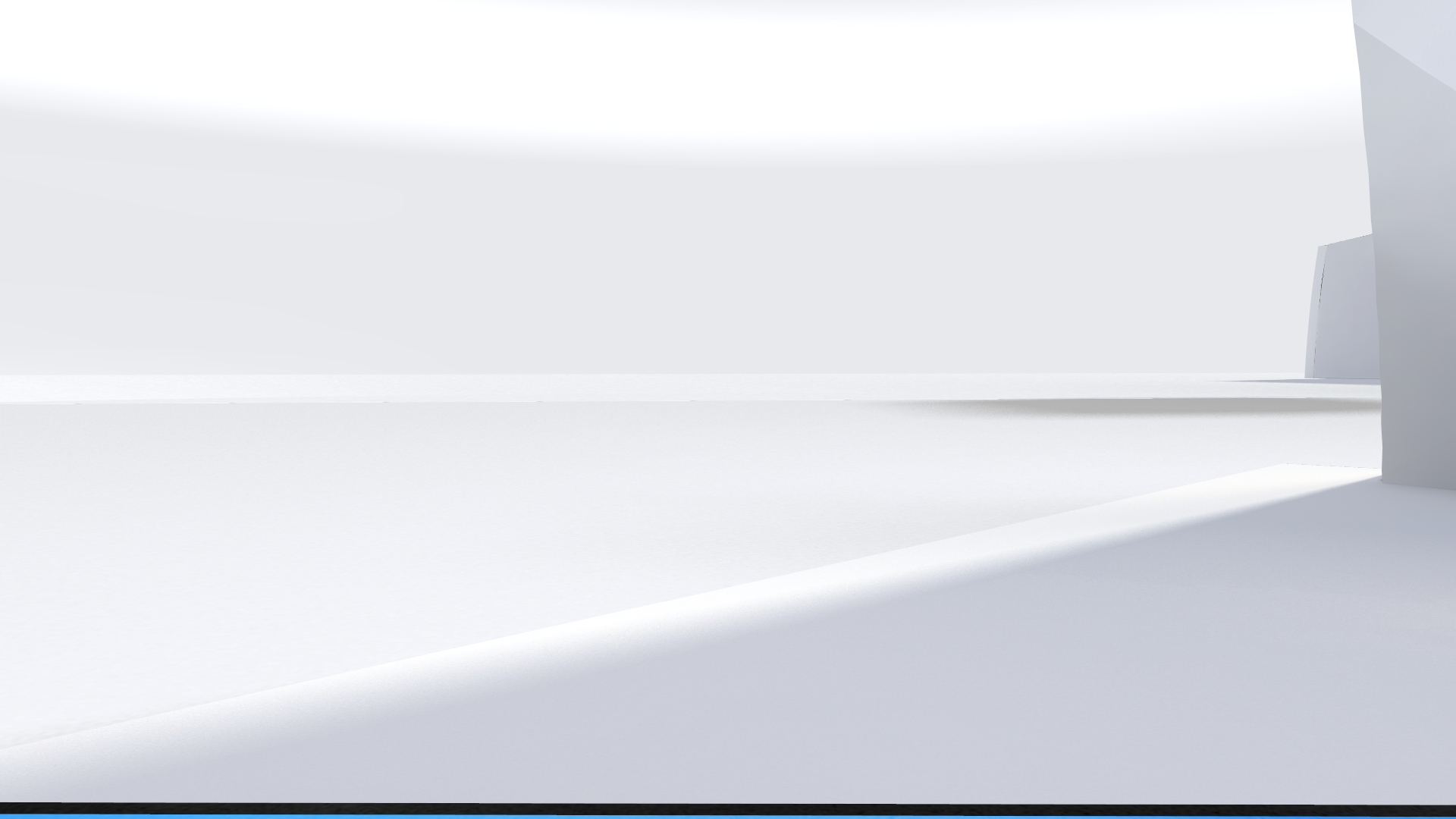 symptomatkcý
Enzalutamid
Ra-223
Abirateron
HR (95% CI): 0,81 (0,70 – 0,93)
p: 0,0033
HR  = 0,70            (95% Cl, 0,58 – 0,83)
p = < 0,001
HR (95% Cl): 0,77 (0,67 – 0,88)
p: 0,0002
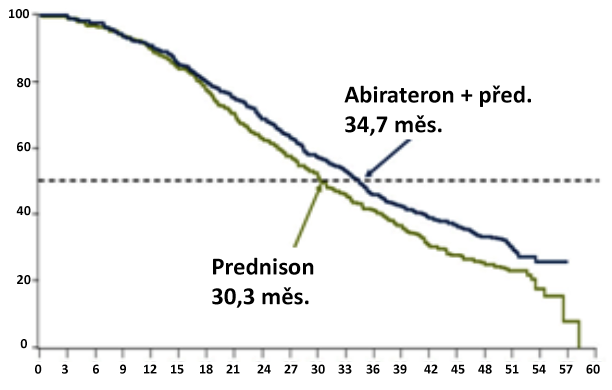 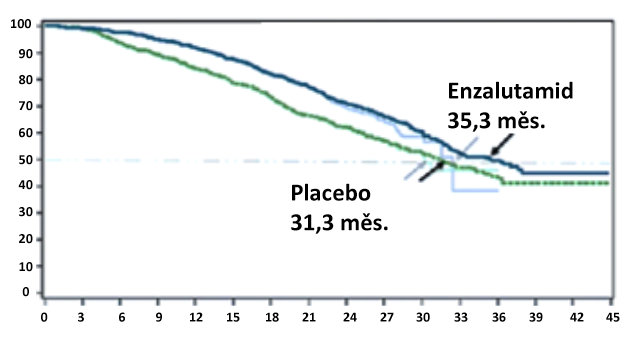 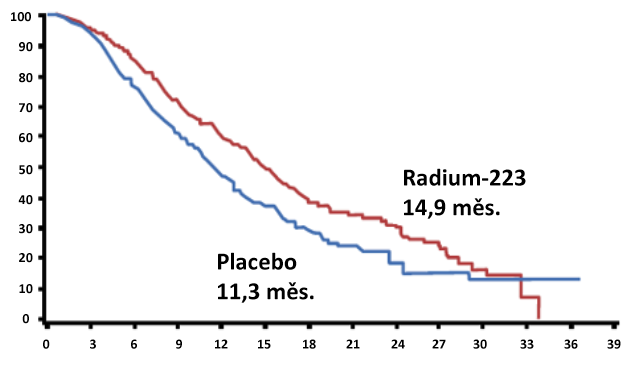 Celkové přežití (%)
Celkové přežití (%)
Celkové přežití (%)
Doba do úmrtí
Měsíc
Měsíc
benefit OS: 4 měs.
benefit OS: 3,6 měs.
benefit OS: 4,4 měs.
*asymptom./mírně sympt.
*asymptom./mírně sympt.
*symptom/bez visc. meta
Ryan CJ, et al. Lancet Oncol. 2015;16:152–60. Tombal B et.al. Oral presentation  at EAU 2015 Congress, 2015. LBA. Parker C, et al. N Engl J Med. 2013;369:213-223
PREVAIL: PSA progrese, rPFS a OS podle poklesu PSA u enzalutamidem- léčených pacientů†
Porovnání bez poklesu nebo poklesu <30% PSA  vs pokles ≥30%, ≥50%, a ≥90% během prvních 3 měsíců léčby enzalutamidem 
pokles ≥ 30% je spojený s delší dobou do PSA progrese, rPFS a OS
Doba do PSA Progrese
Doba do Radiografické Progrese
Time to Death
bez PSA poklesu/<30% pokles (n=94)
bez PSA poklesu/<30% pokles (n=88)
No PSA Decline/<30% Decline (n=94)
všichni ENZA léčení (n=872)
všichni ENZA léčení (n=832)
All ENZA Patients (n=872)
PSA pokles 30% (n=701)
PSA pokles 30% (n=671)
PSA Decline 30% (n=701)
PSA pokles 50% (n=639)
PSA pokles 50% (n=613)
PSA Decline 50% (n=639)
PSA ppokles 90% (n=307)
PSA pokles 90% (n=299)
PSA Decline 90% (n=307)
PSA <2 ng/mL (n=37)
PSA <2 ng/mL (n=37)
PSA <2 ng/mL (n=37)
100
100
100
80
80
80
60
60
60
Patients free of radiographic progression (%)
Survival (%)
Patients free of PSA progression (%)
40
40
40
20
20
20
0
0
0
6
6
12
12
18
18
24
24
30
30
36
36
3
6
9
12
15
18
21
0
0
0
Time to PSA progression (months)
Duration of OS (months)
Duration of rPFS (months)
ENZA=enzalutamid; OS=overall survival; PSA=prostate-specific antigen; rPFS=radiographic progression-free survival.
Armstrong AJ, et al. ESMO 2017; Poster presentation 787PD.
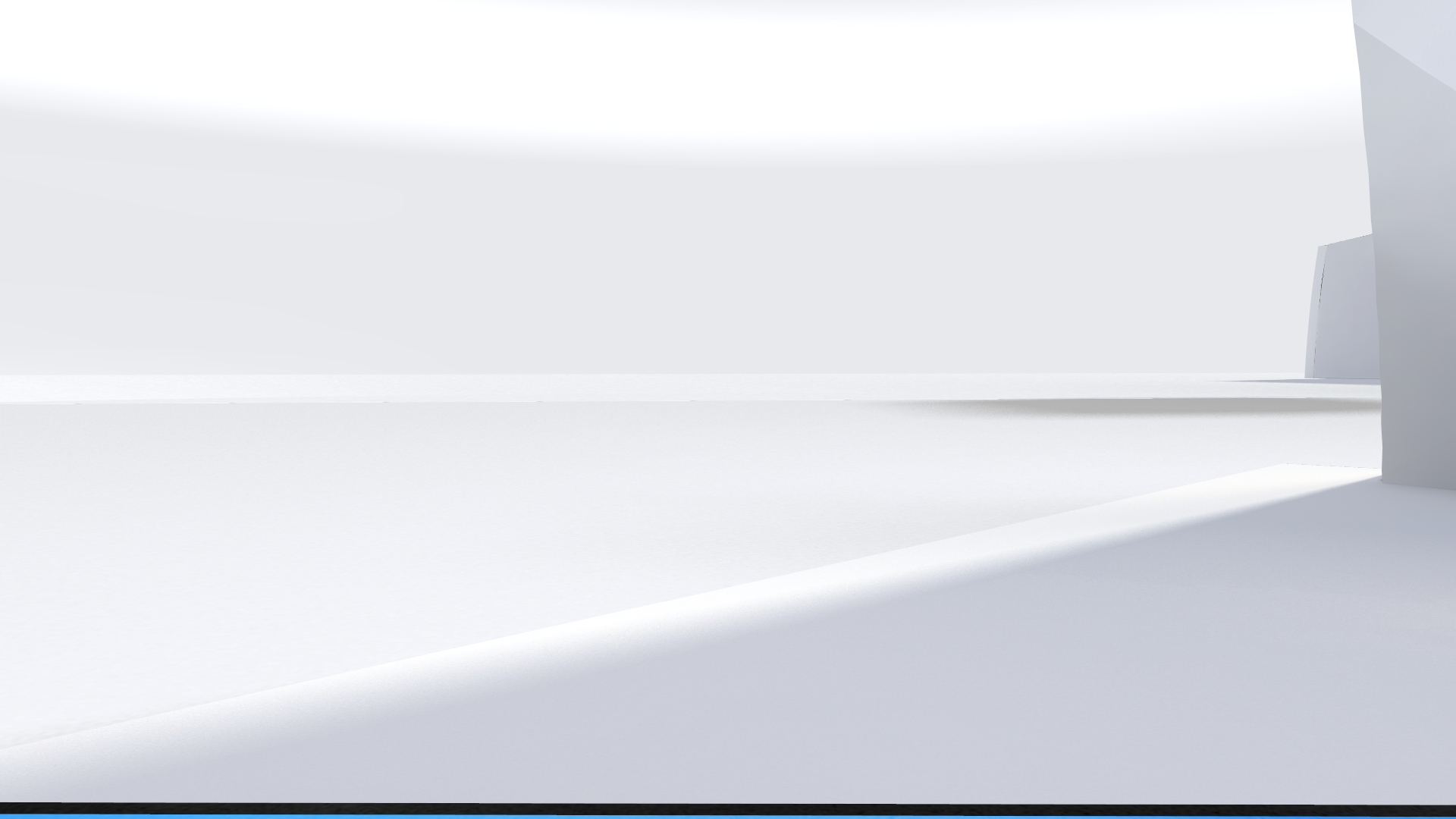 Kazuistika pacienta mCRPC v pre-chemo indikaci
Vývoj PSA během léčby abirateronem
s prednisonem  11/2015 - 5/2019
30% pokles PSA ve 4. týdnu léčby abirateronem je asociovaný s delším 
celkovým přežitím (OS): 25.8 vs. 15,1 měs.                  HR 0.47, p < 0.001.
Rescigno P. et al. Eur Urol 70: 2016, 724–731.
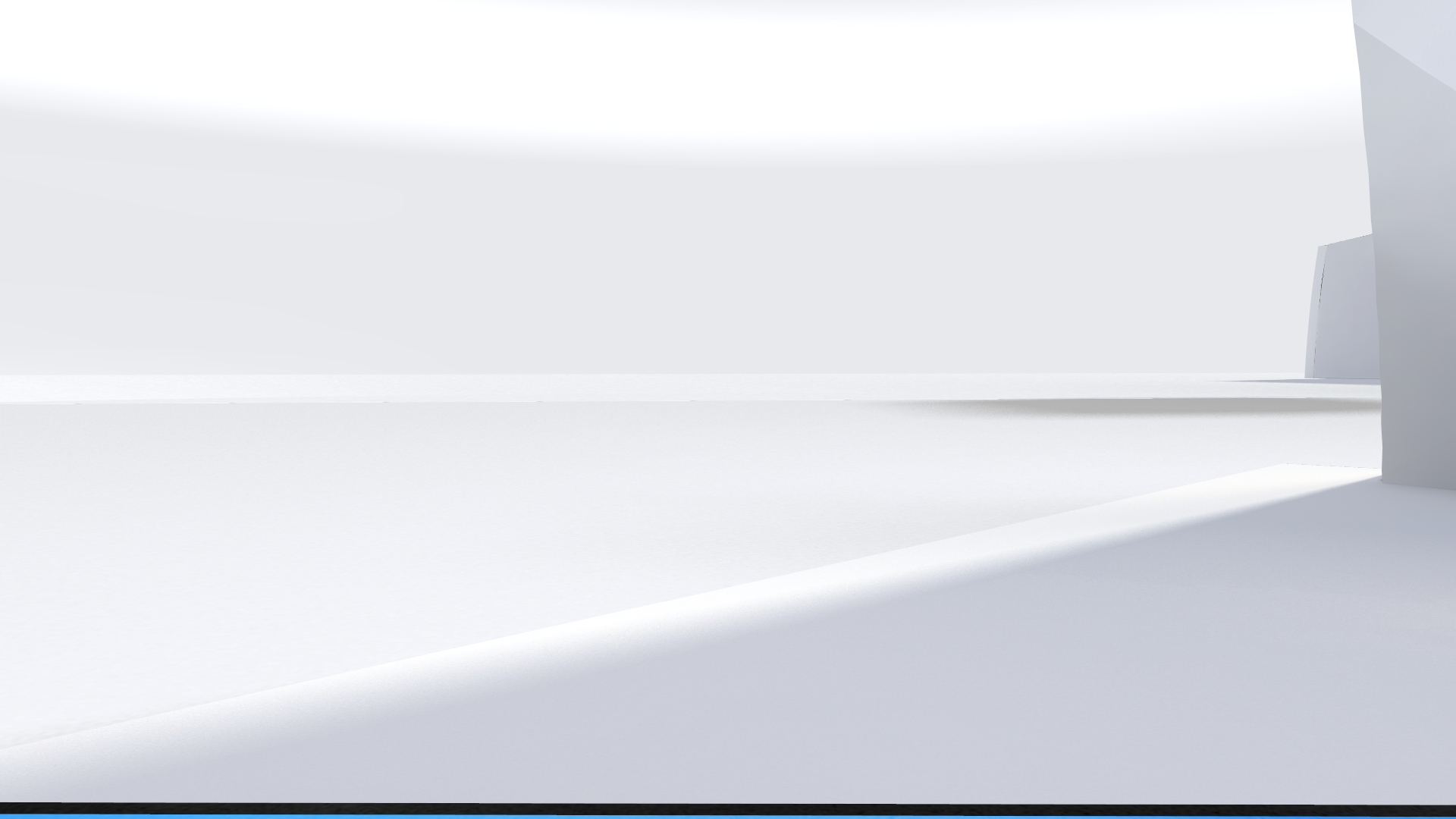 Dosahuje abirateron v kombinaci s prednisonem                v běžné klinické praxi podobných výsledků jako v rámci klinického hodnocení?
*COU-AA-301: Anemie: všechny stupně (G1-5): ABI + PRED: 25%, vs. Placebo + PRED: 28%
Ryan CJ, Smith MR, de Bono JS et al. N Engl J Med 2013; 368(2): 138-48.. Rathkopf D. et al. Lancet Oncol 2012; 13: 983–92
Nebojme se léčit starší nemocné v pre-chemoindikaci
Enzalutamid  ukázal signifikantní účinnost jak u mladších tak u starších nemocných
Celkové přežití:
<75 let: HR=0.77 (95% CI: 0.62–0.96); p=0.0215
≥75 let: HR=0.61 (95% CI: 0.47–0.79); p=0.0001
rPFS:
<75 let: HR=0.20 (95% CI: 0.15–0.26); p<0.0001 
≥75 let: HR=0.17 (95% CI: 0.12–0.24); p<0.0001
Přínos v sekundárních cílech:
Doba do PSA progrese
Doba do první SRE
Doba do zahájení chemoterapie
Doba do zhoršení kvality života
mCRPC=metastatic castration-resistant prostate cancer; PSA=prostate-specific antigen; rPFS=radiographic progression-free survival; SRE=skeletal-related event.
Graff JN, et al. Ann Oncol 2016;27:286–94.
ARTA v pre-chemo oddálíme podání chemoterapie
100
HR=0.35 (95% CI: 0.30–0.40); p<0.001
80
60
Enzalutamide: 28.0 měsíce
Placebo: 10.8 měsíce
Cytotoxic chemotherapy free (%)
40
20
Enzalutamid oddálí podání chemoterapie v mediánu 17 měsíců
0
0
3
6
9
12
15
18
24
27
30
33
21
Time to event (months)
Enzalutamide, n
872
854
799
751
665
576
389
252
158
79
21
2
Placebo, n
845
734
518
415
324
257
165
103
64
25
9
0
CI=confidence interval; HR=hazard ratio.
Beer TM, et al. N Engl J Med 2014;371:424–33.
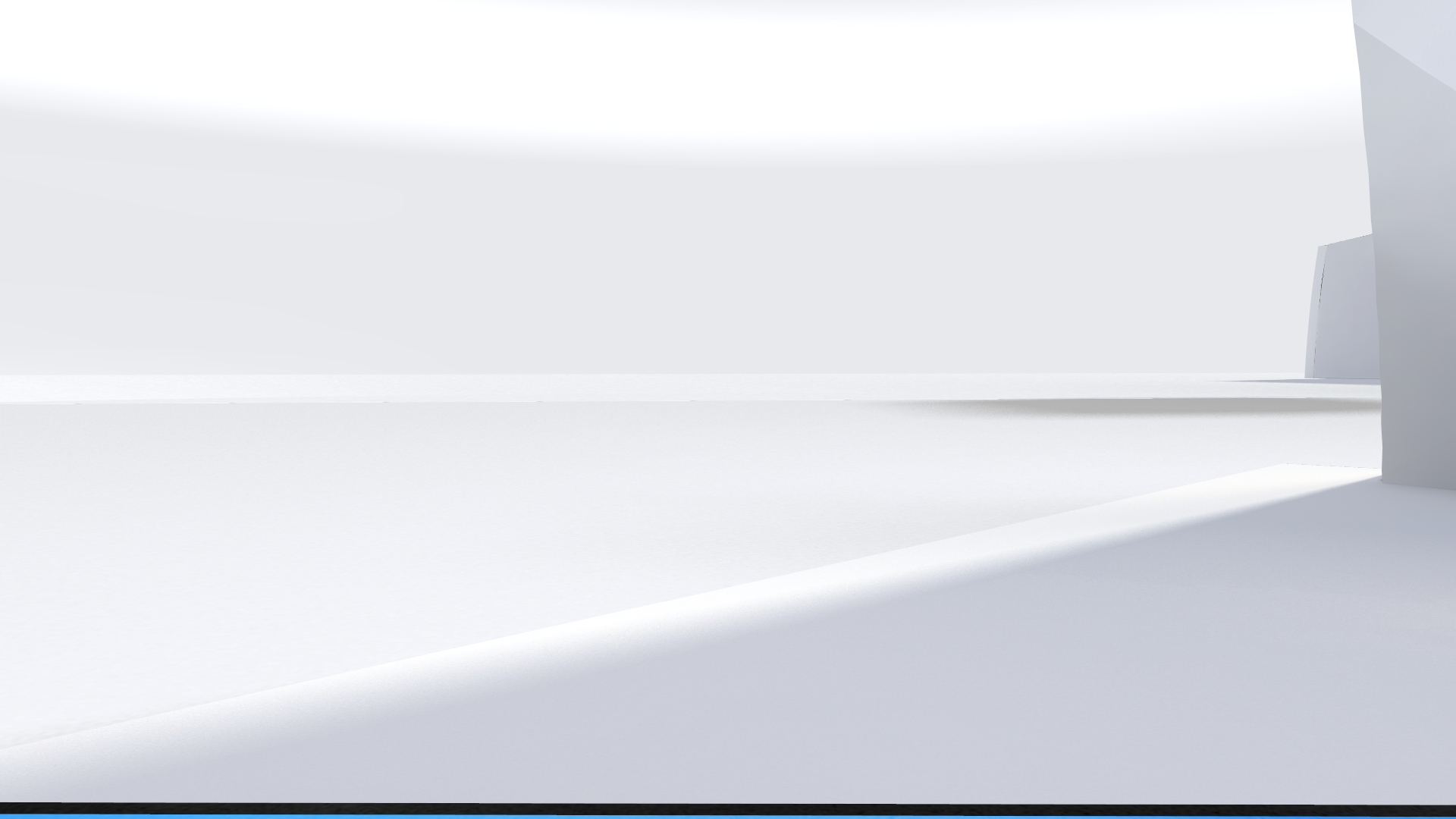 Karcinom prostaty – léčba
Radium 223
Cabazitaxel
     nebo
Enzalutamid
     nebo 
Abirateron
Docetaxel
Metastatický
Symptomatický
KASTRAČNĚ REZISTENTNÍ
.
Sekvenční léčba
– standard léčby kastračně rezistentního karcinomu prostaty
mCRPC – kostní metastázy
Jak na pacienta pouze s kostními metastázami?
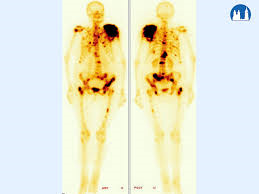 Limitace podání radia 223
1.monoterapii nebo v kombinaci s analogem hormonu uvolňujícího luteinizační hormon (LHRH) je indikován k léčbě dospělých pacientů s metastatickým kastračně rezistentním karcinomem prostaty (mCRPC), 2.symptomatickými metastázami v kostech a 3.bez známých viscerálních metastáz, jejichž 4.onemocnění progreduje po nejméně dvou předchozích liniích systémové léčby mCRPC (jiné než analogy LHRH) nebo kteří 5.nejsou způsobilí pro žádnou dostupnou systémovou léčbu mCRPC
Radium 223 hodnocení bolesti
Indikační omezení ČR: 
„Symptomatické metastázy v kostech „
          bez stanovení intenzity bolesti

Celkové přežití:

Mírná bolest -  14 měsíců
Střední až závažná bolest -  11 měsíců
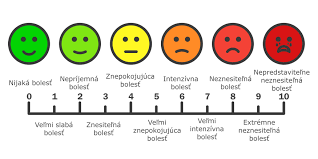 Radium 223 vhodný pacient
ECOG 0-2 (komorbidity)
Hb minimálně 100 g/l
Alkalická fosfatáza pod horní hranicí normy
Mírně symptomatický (2-3)
Bez viscerálních metastáz
Uzliny nejvíce 3 cm
Počet kostních metastáz není limitací
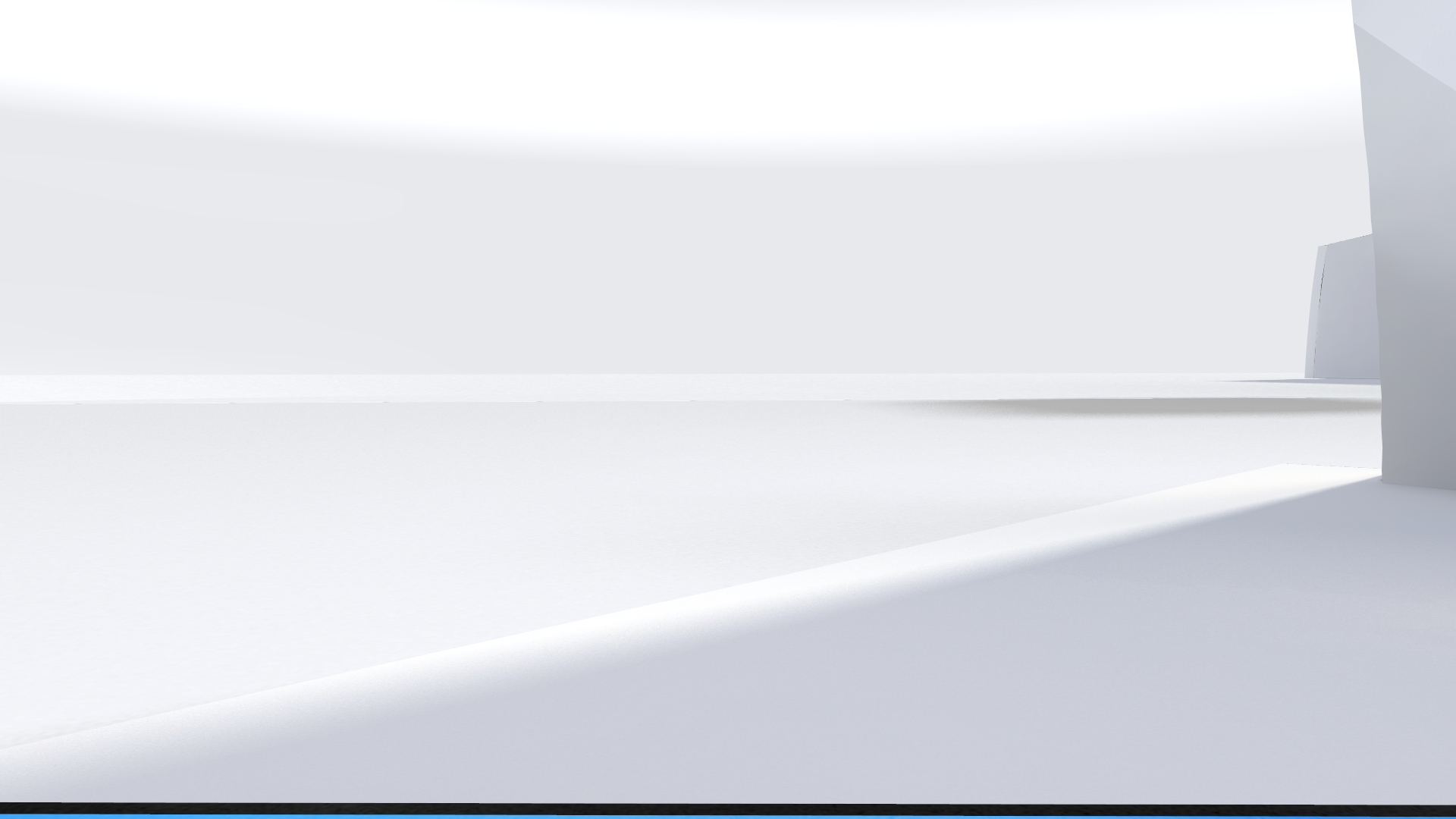 Karcinom prostaty – vývoj léčby
Radium 223
Cabazitaxel
     nebo
Enzalutamid
     nebo 
Abirateron
Docetaxel
Apalutamid
Enzalutamid
Abirateron
Docetaxel
Enzalutamid
Docetaxel
Abirateron
Enzalutamid
Metastatický
Kastračně rezistentní bez metastáz
Metastatický hormonálně (kastračně) senzitivní
Asymptomatický
Symptomatický
KASTRAČNĚ REZISTENTNÍ M0
KASTRAČNĚ REZISTENTNÍ
KASTRAČNĚ SENZITIVNÍ
.
mHSPC: současnost a budoucnost
Současnost  .................................    Budoucnost ............................
LATITUDE1
STAMPEDE2 (Arm G vs A)
APA
ABI + P
TITAN10
CHAARTED4
GETUG-AFU155
STAMPEDE  (Arm C vs A)6
ARCHES8
DOCE
ENZA
ENZAMET9
ADT samotná
RT
STAMPEDE7 (Arm H vs A)
1. Fizazi K, et al. N Engl J Med. 2017 Jul 27;377(4):352-360; 2. James N, et al. N Engl J Med. 2017 Jul 27;377(4):338-351; 3. Sydes MR, et al. Ann Oncol. 2018 May 1;29(5):1235-1248; 4. Sweeney et al. N Eng J Med 2015; 378(8): 737-746; 5. Gravis G, et al. Eur Urol. 2016 Aug;70(2):256-62; 6. James et al. Lancet 2016; 387(10024):1163-77; 7. Parker CC, et al. Ann Oncol 2018;29(Suppl 8):LBA5_PR; 8. Armstrong AJ, et al. ASCO-GU 2019. Poster and oral presentation (Abstract 687); 9. NCT02446405; 10. NCT02489318
49
Design studií
*bicalutamid, nilutamid nebo flutamid
50
1.
Výsledky – primární cíle
51
Cílem léčby metastatického karcinomu prostaty
sekvence
k dispozici data potvrzující kumulaci benefitu jednotlivých léčiv pro celkové přežití